RUMAH SAKIT JIWA DAERAH
dr. ARIF ZAINUDIN
LAPORAN KINERJA
s/d NOVEMBER
2017
1
REALISASI BELANJA LANGSUNG S/D NOVEMBER2017
2
3
KINERJA PENDAPATAN
4
TARGET 2017 & REALISASI PENDAPATAN TAHUN 2017
5
TARGET 2017 & REALISASI PENDAPATAN TAHUN 2017
6
TARGET 2017 & REALISASI PENDAPATAN TAHUN 2017
7
KINERJA PENDAPATAN
8
CAPAIAN KINERJA PELAYANAN
9
B O R ( % )
10
L O S ( Hari  )
11
T O I ( Hari  )
12
RAWAT JALAN
13
RAWAT INAP
14
I G D
15
PELAYANAN RAWAT INAP BERDASARKAN CARA BAYAR
16
U M U M
17
N P B I
18
P B I
19
BKMKS
20
JAMKESDA
21
PELAYANAN RAWAT JALAN BERDASARKAN CARA BAYAR
22
U M U M
23
N P B I
24
P  B  I
25
BKMKS
26
JAMKESDA
27
JUMLAH KUNJUNGAN PASIEN RAWAT JALANBERDASARKAN WILAYAH
28
29
DATA WILAYAH CAKUPAN SURAKARTA & JAWA TENGAH
Blora
274
Grobogan
316
Karanganyar
6.614
Surakarta
7.514
Klaten
712
Sukoharjo
6.553
Sragen
6.737
Jateng Lainnya
1.381
Boyolali
3.720
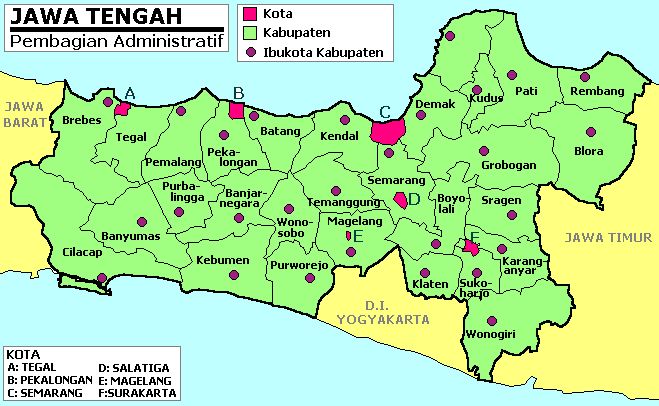 Wonogiri
2.319
30
DATA WILAYAH CAKUPAN JAWA TIMUR
Ngawi
980
Pacitan
147
Madiun
420
Jatim Lainnya
976
Magetan
867
Bojonegoro
147
Ponorogo
544
31
JUMLAH KUNJUNGAN PASIEN RAWAT INAPBERDASARKAN WILAYAH
32
33
DATA WILAYAH CAKUPAN SURAKARTA & JAWA TENGAH
Jateng Lainnya
273
Klaten
20
Boyolali
217
Surakarta
308
Blora
84
Sukoharjo
335
Grobogan
28
Sragen
445
Karanganyar
305
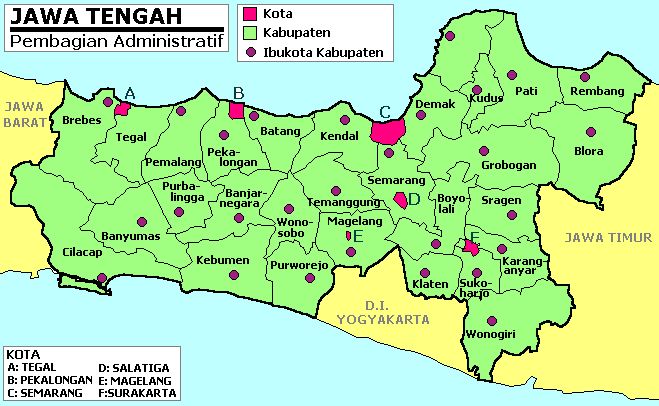 Wonogiri
240
34
DATA WILAYAH CAKUPAN JAWA TIMUR
Pacitan
57
Magetan
62
Jatim Lainnya
73
Ngawi 
69
Bojonegoro
20
Madiun
41
Ponorogo
102
35
LAPORAN KEGIATAN INSTALASIS/D BULAN NOVEMBER 2017
36
INSTALASI FARMASI
37
INSTALASI FISIOTERAPI
38
INSTALASI GIGI & MULUT
39
INSTALASI KESWAMAS
40
INSTALASI LABORATORIUM
41
INSTALASI NAPZA
42
INSTALASI PSIKOGERIATRI
43
INSTALASI PSIKOLOGI
44
INSTALASI RADIOLOGI
45
INSTALASI REHABILITASI
46
INSTALASI TUMBUH KEMBANG ANAK
47
INSTALASI GAWAT DARURAT
48
INSTALASI ELEKTROMEDIK
49
INSTALASI RAWAT INAP
50
INSTALASI RAWAT JALAN
51
RAWAT JALAN NONPSIKIATRI
52
INSTALASI GIZI
53
INSTALASI LAUNDRY
54
INSTALASI SANITASI (1)
55
INSTALASI SANITASI (2)
56
INSTALASI IPS RS
57
SUBAG DIKLITBANG
58
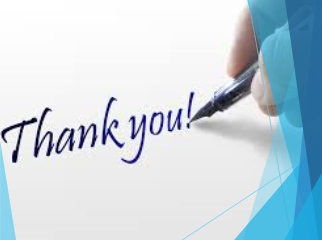 59